MÀU SẮC TRÊN TRANG CHIẾU
CHỦ ĐỀ:
BÀI THỰC HÀNH 7:
TRÌNH BÀY THÔNG TIN BẰNG HÌNH ẢNH
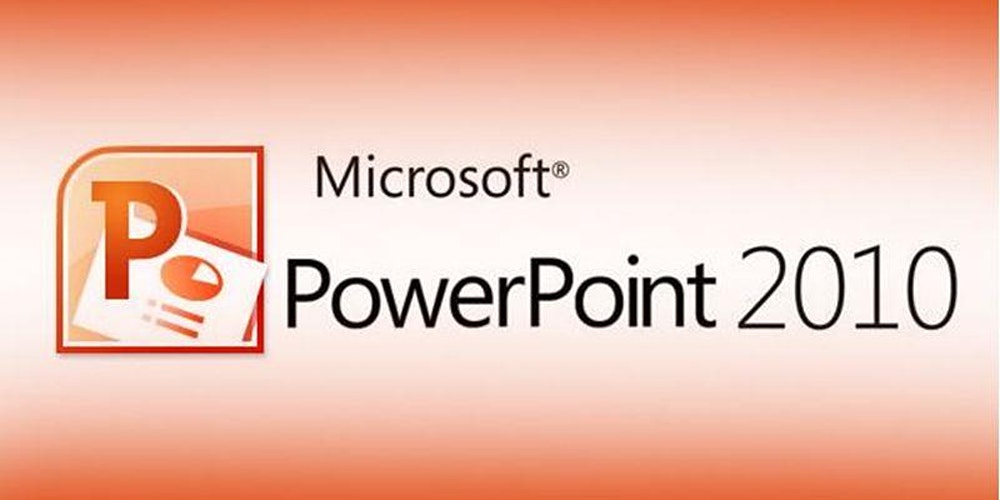 Bài thực hành 7: 
TRÌNH BÀY THÔNG TIN BẰNG HÌNH ẢNH
Mục tiêu bài học:
Chèn được hình ảnh vào trang chiếu
Sắp xếp lại các trang chiếu
Bài thực hành 7: 
TRÌNH BÀY THÔNG TIN BẰNG HÌNH ẢNH
a) Thêm hình ảnh vào trang chiếu
NỘI DUNG THỰC HÀNH
b) Thêm nội dung và sắp xếp bài trình chiếu
c) Trình chiếu bài trình chiếu để kiểm tra kết quả
BÀI TẬP THỰC HÀNH
Bài tập 1: Em hãy mở trình duyệt web, mở trang tìm kiếm thông tin (Google Chrome hoặc CốcCốc) và thực hiện các thao tác sau:
a- Tìm 05 hình ảnh đẹp về Thành phố Hồ Chí Minh với từ khóa là: “Thành phố Hồ Chí Minh hôm nay” và lưu lại vào thư mục gốc ổ đĩa D
b- Đổi tên 05 hình ảnh với tên thứ tự là H1, H2, H3, H4, H5.
c- Tìm bài hát “Việt Nam ơi”, download và lưu lại trong đĩa D
Bài tập 2: Khởi động chương trình Microsoft PowerPoint và em hãy thực hiện theo các yêu cầu sau:
a- Chèn thêm 5 Slide vào bài trình chiếu (trang chiếu có tổng cộng 6 Slide)
b- Slide 1: Nhập vào nội dung gồm
TRƯỜNG : …
HỌ VÀ TÊN: ….
LỚP: ….
c- Slide 2: Nhập tiêu đề với nội dung: “SÀI GÒN TRONG TÔI”
	(màu nền học sinh tùy chọn trang trí cho phù hợp và đẹp)
d- Slide 3: Chèn hình H1 đã lưu trong ổ đĩa D vào, thay đổi vị trí và kích thước hình ảnh cho phù hợp
Bài tập 2: Khởi động chương trình Microsoft PowerPoint và em hãy thực hiện theo các yêu cầu sau:
……..
e- Slide 4: Chèn hình H2 và H3 trong đĩa D vào, sắp xếp hai hình và chỉnh kích thước phù hợp
f- Slide 5: Chèn hình H4 và H5 trong đĩa D vào, sắp xếp hai hình và chỉnh kích thước phù hợp. Chèn đoạn âm thanh bài hát “Việt Nam ơi” đã lưu trong đĩa D” và phát tự động khi trình chiếu.
g- Slide 6: Nhập nội dung WordArt “Xin cảm ơn các bạn đã chú ý theo dõi”
h- Lưu bài với tên MÃ SỐ-TÊN HỌC SINH.pptx trong đĩa D
			(Ví dụ: A1-01-NguyenVanA.pptx)
HƯỚNG DẪN VỀ NHÀ
- Xem lại các thao tác về chèn các đối tượng trên trang chiếu (hình ảnh, hình vẽ, biểu đồ, âm thanh, video)
- Tìm hiểu cách thay đổi thứ tự lớp hình ảnh
Làm bài tập thực hành theo nội dung đã hướng dẫn	
Gửi bài thực hành qua mail: tranminhphuchvn@gmail.com